Trường trung học cơ sở An Phú
Moân: Coâng Ngheä
Trường trung học cơ sở An Phú
LỚP HỌC ONLINE
BỒI DƯỠNG HỌC SINH GIỎI LỚP 9
Giáo viên: Đỗ Thị Kim Oanh
Thời gan: 9h30 phút, thứ 2 hàng tuần
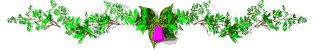 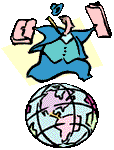 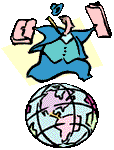 SÔ ÑOÀ MẠCH ÑIEÄN
THIẾT KẾ 
 MẠCH ĐÈN HAI CÔNG TẮC 3 CỰC 
                  ĐIỀU KHIỂN 2 ĐÈN
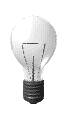 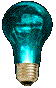 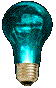 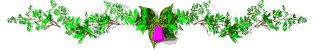 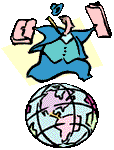 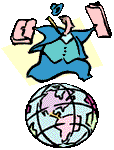 NỘI DUNG BÀI HỌC:
I. Sơ đồ nguyên lí?
II. Sơ đồ lắp đặt.
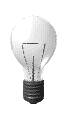 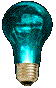 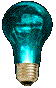 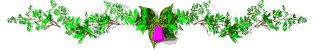 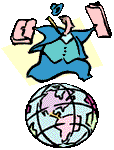 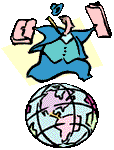 MẠCH ĐÈN HAI CÔNG TẮC 3 CỰC 
                  ĐIỀU KHIỂN 2 ĐÈN
I. Sơ đồ nguyên lí: Có 3 dạng
Hoạt động của mạch:
 - C+1 và C+1’: 2  đèn cùng sáng tỏ.
- C+1 và C+ 3’: 2 đèn không sáng
 Ngược lại:
- C+3 và C+3’: 2 đèn  cùng sáng tỏ.
- C+3 và C+ 1’: 2 đèn không sáng
Dạng 1
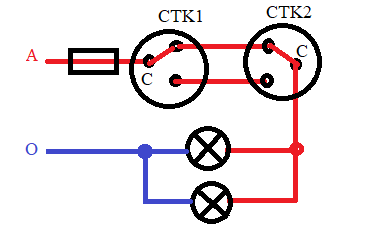 ► Mạch đèn cầu thang      (tắt, mở 2 nơi)
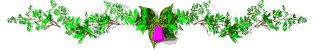 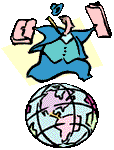 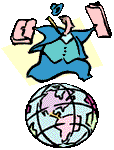 MẠCH ĐÈN HAI CÔNG TẮC 3 CỰC 
                  ĐIỀU KHIỂN 2 ĐÈN
II. Sơ đồ nguyên lí
Dạng 3
Dạng 2
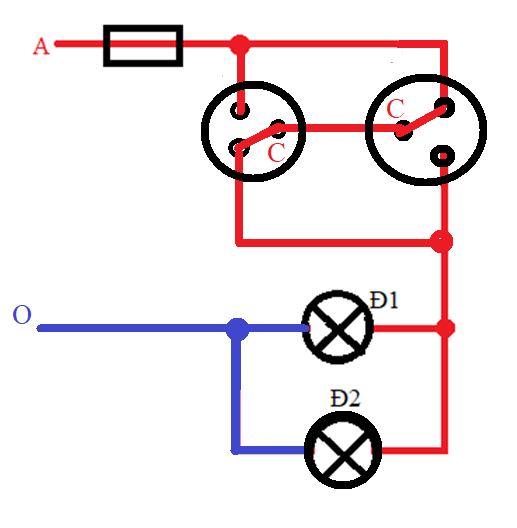 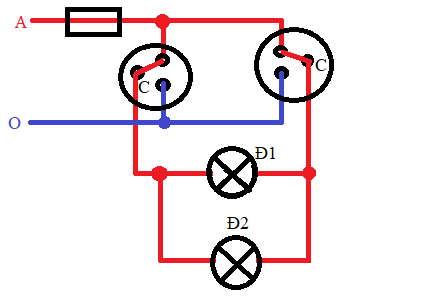 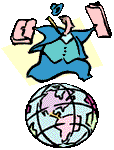 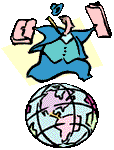 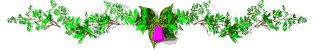 MẠCH ĐÈN HAI CÔNG TẮC 3 CỰC 
                  ĐIỀU KHIỂN 2 ĐÈN
II. Sơ đồ lắp đặt
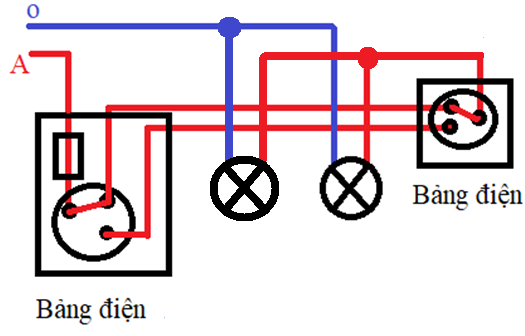 Dạng 1
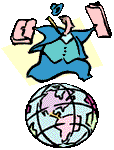 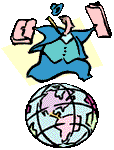 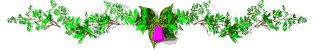 MẠCH ĐÈN HAI CÔNG TẮC 3 CỰC 
                  ĐIỀU KHIỂN 2 ĐÈN
II. Sơ đồ lắp đặt
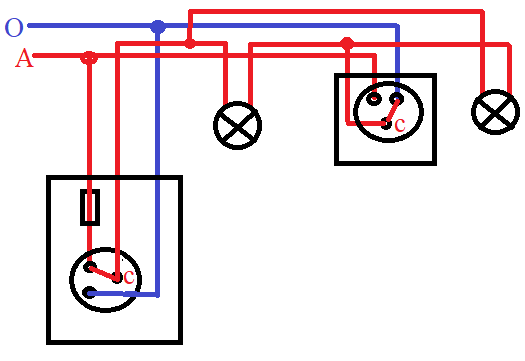 Dạng 2
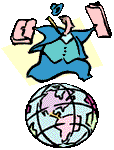 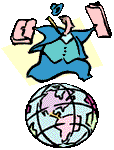 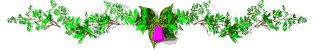 MẠCH ĐÈN HAI CÔNG TẮC 3 CỰC 
                  ĐIỀU KHIỂN 2 ĐÈN
II. Sơ đồ lắp đặt
Dạng 3
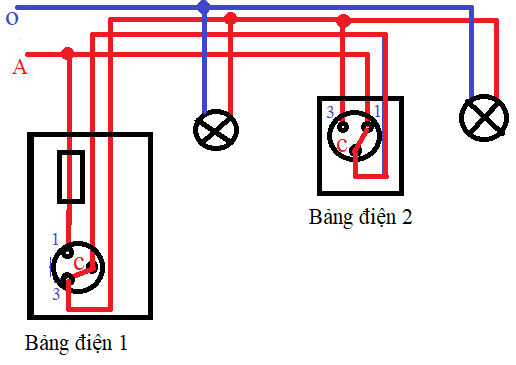 BÀI TẬP VỀ NHÀ
Vẽ sơ đồ nguyên lí, sơ đồ lắp đặt của mạch đèn có các yêu cầu sau:
CT1 ở vị trí 1, CT2 ở vị trí 2 thì đèn 2 sáng, đèn 1 tắt;
CT1 ở vị trí 1, CT2 ở vị trí 1 thì đèn 1 – 2 sáng mờ;
CT1 ở vị trí 2, CT2 ở vị trí 1 thì đèn 1 sáng, đèn 2 tắt;
CT1 ở vị trí 2, CT2 ở vị trí 2 thì đèn 1 – 2 sáng.
Bài 2: Vẽ sơ đồ nguyên lí, sơ đồ lắp đặt của mạch đèn gồm: 1 cầu chì, 2 công tắc 3 cực điều khiển 2 đèn, 1 ổ điện có điện thường trực. Cách bố trí ống, bảng điện theo sơ đồ bố trí dưới đây:
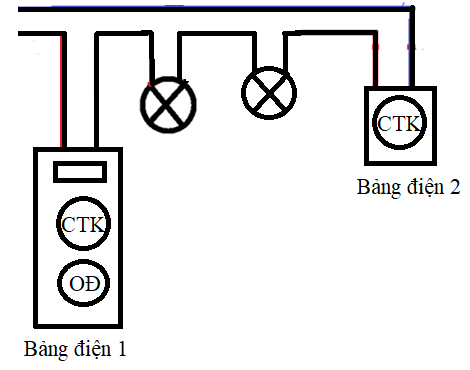 Coâng vieäc veà nhaø
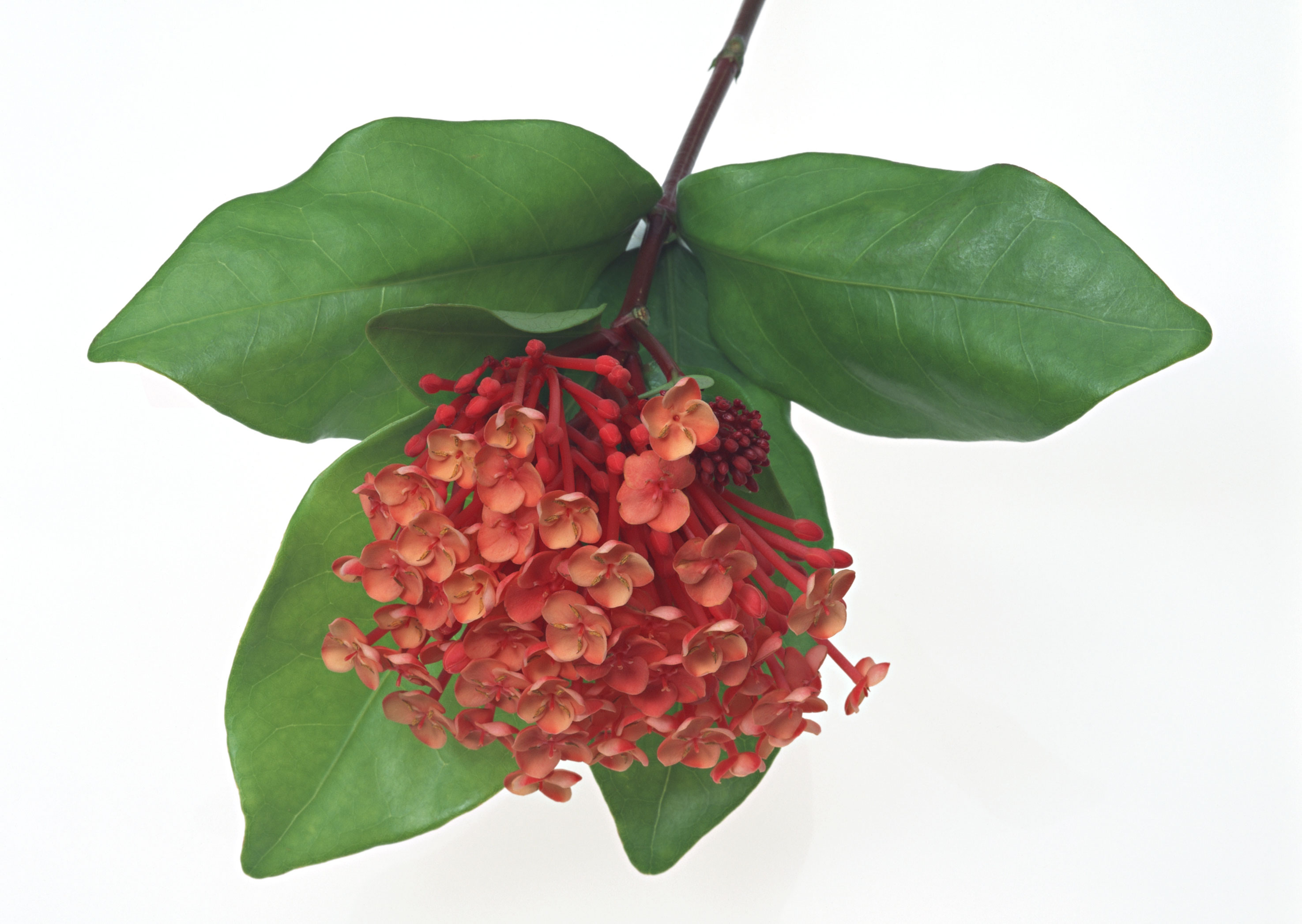 * Traû lôøi caâu hoûi sgk
Làm bài tập về nhà, nộp bài bằng cách chụp hình gửi qua zalo, mail của giáo viên: oanhkim7850@gmail.com
* Xem tröôùc baøi “Veõ sô ñoà maïch ñieän”